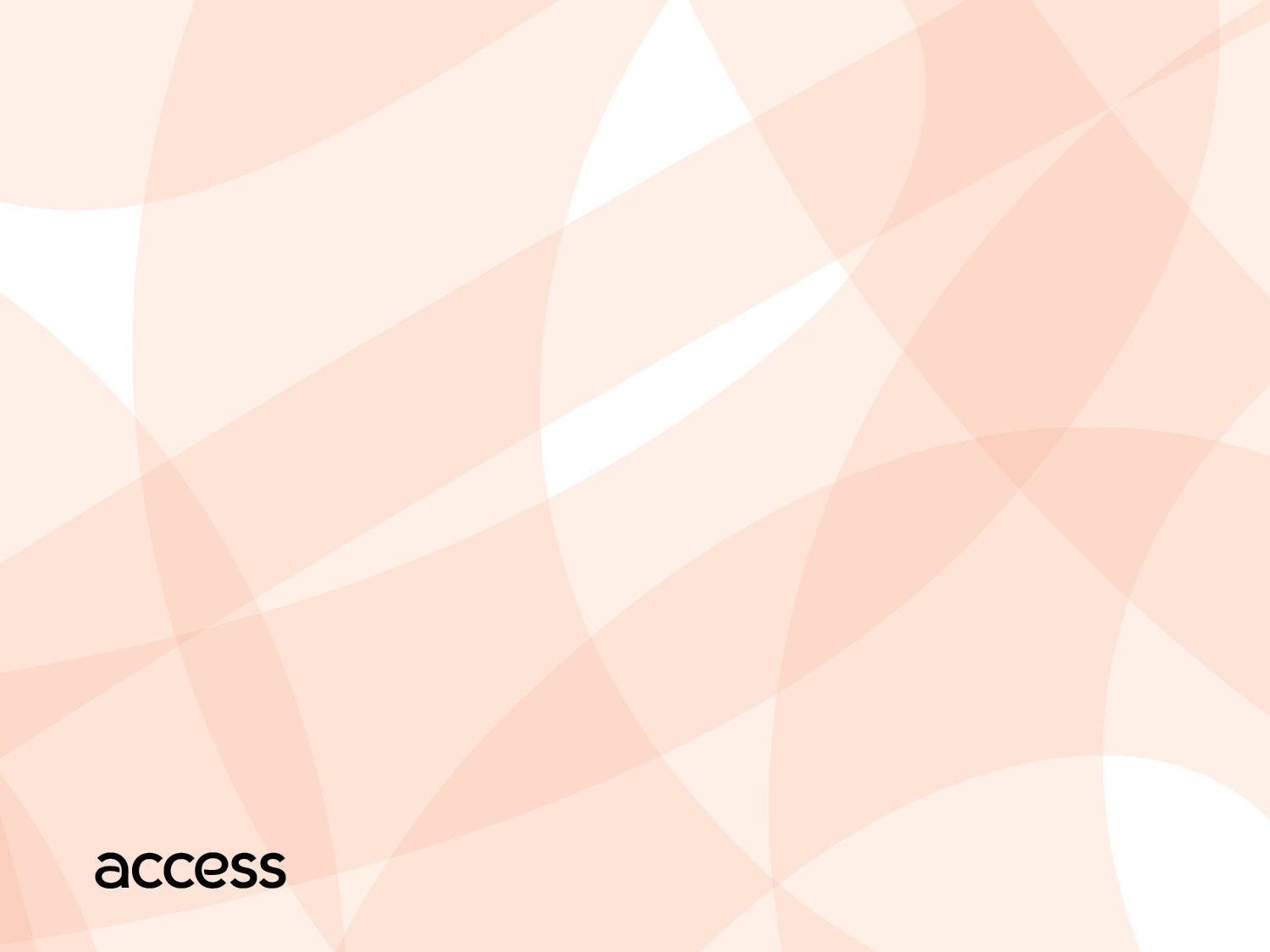 Operations Update

Community Advisory Committee Meeting

June 12, 2018
Performance Report Card
*data not final
Highlights
May highlights: 
Santa Clarita Region operating contract approved by Board; includes all new Board approved performance standards

Participated in the North Los Angeles County Regional Center –  Self Advocacy Group Meeting

Access received a web booking demonstration; pilot project to be implemented in West/Central and Eastern regions this summer